LECTURE 17: Formatted I/O
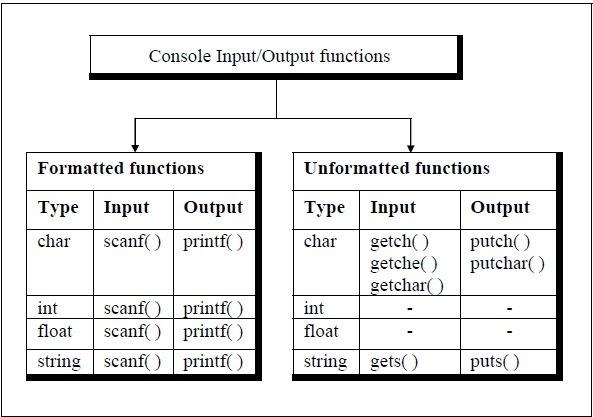 Topics:
Buffered I/O
File Pointers
Modes (Read/Write/Append)
fprintf()
fscanf()
sscanf()
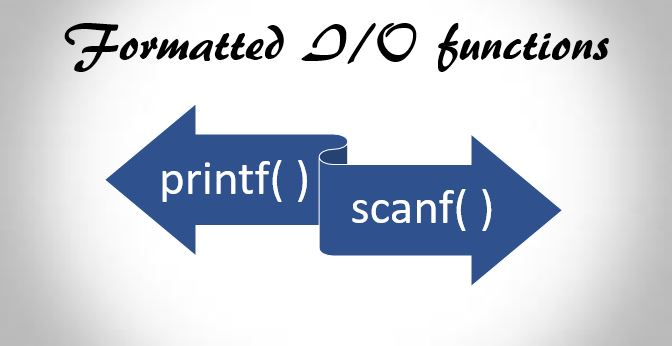 Resources:
KRS: Formatted I/O in C
BM: C I/O